DIHALA
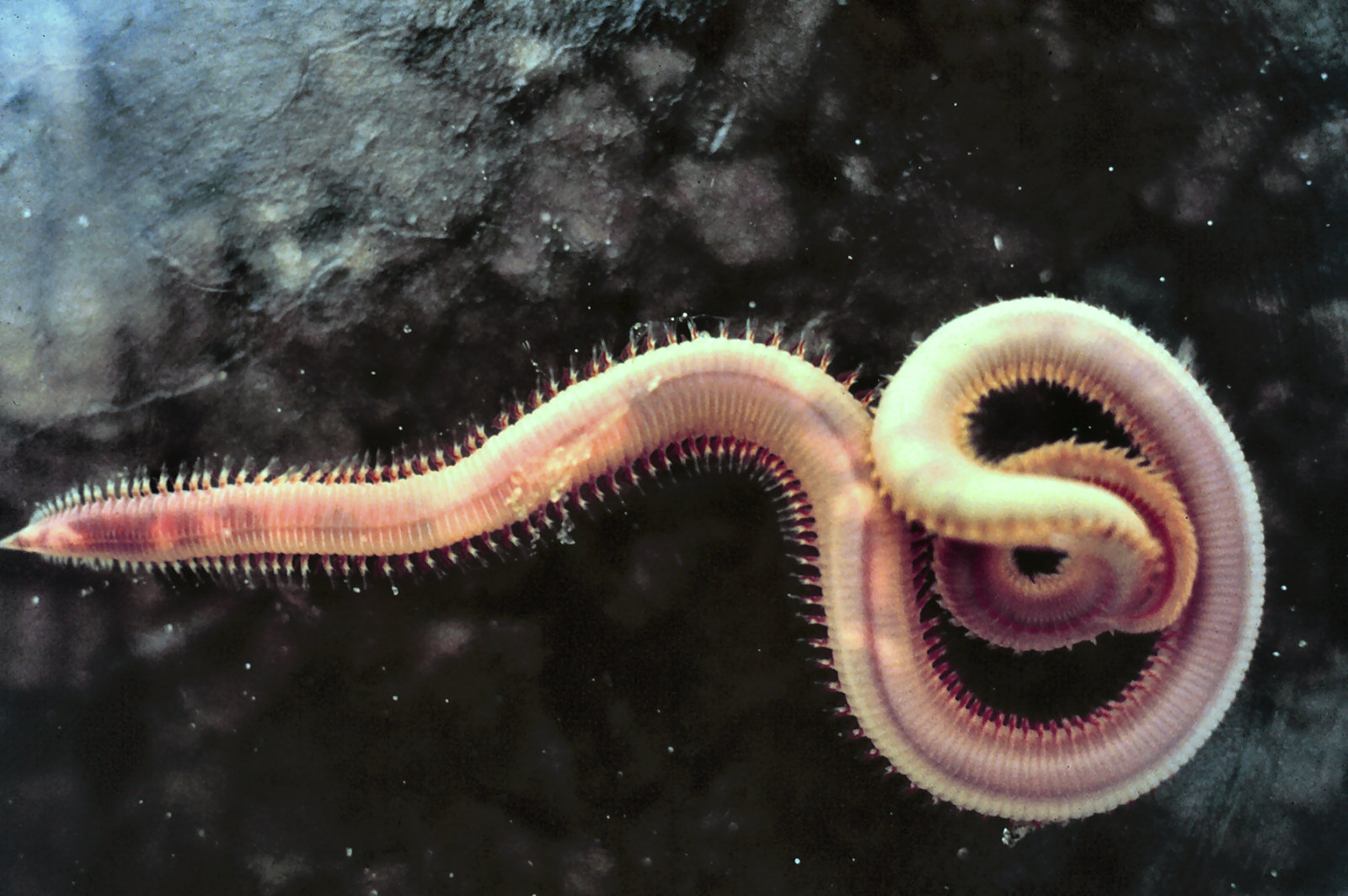 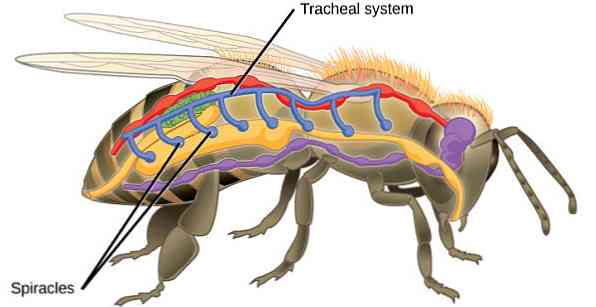 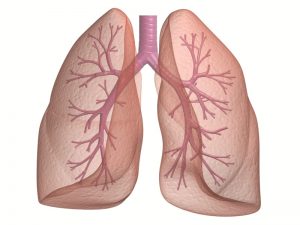 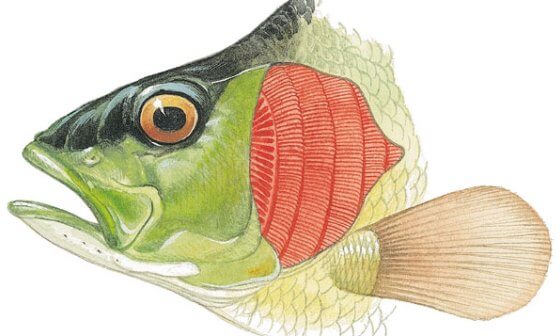 KRITERIJI USPEŠNOSTI
Razumeš, da izmenjava plinov pri živalih poteka preko različnih dihalnih površin (koža, škrge, pljuča, vzdušnice)
Razumeš, da enoceličarji izmenjujejo snovi z okoljem skozi celično membranoali skozi celotno telesno površino, večje živali pa imajo zato razvite transportne sisteme.
Primerjaš izmenjavo plinov s celičnim dihanjem
FUNKCIJA DIHAL
PRENOS KISIKA V KRVOŽILJE IN OGLJIKOVEGA DIOKSIDA VEN IZ TELESA
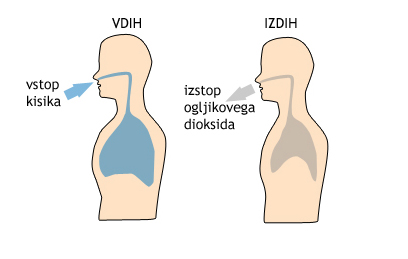 ZGRADBA DIHAL PRI ČLOVEKU
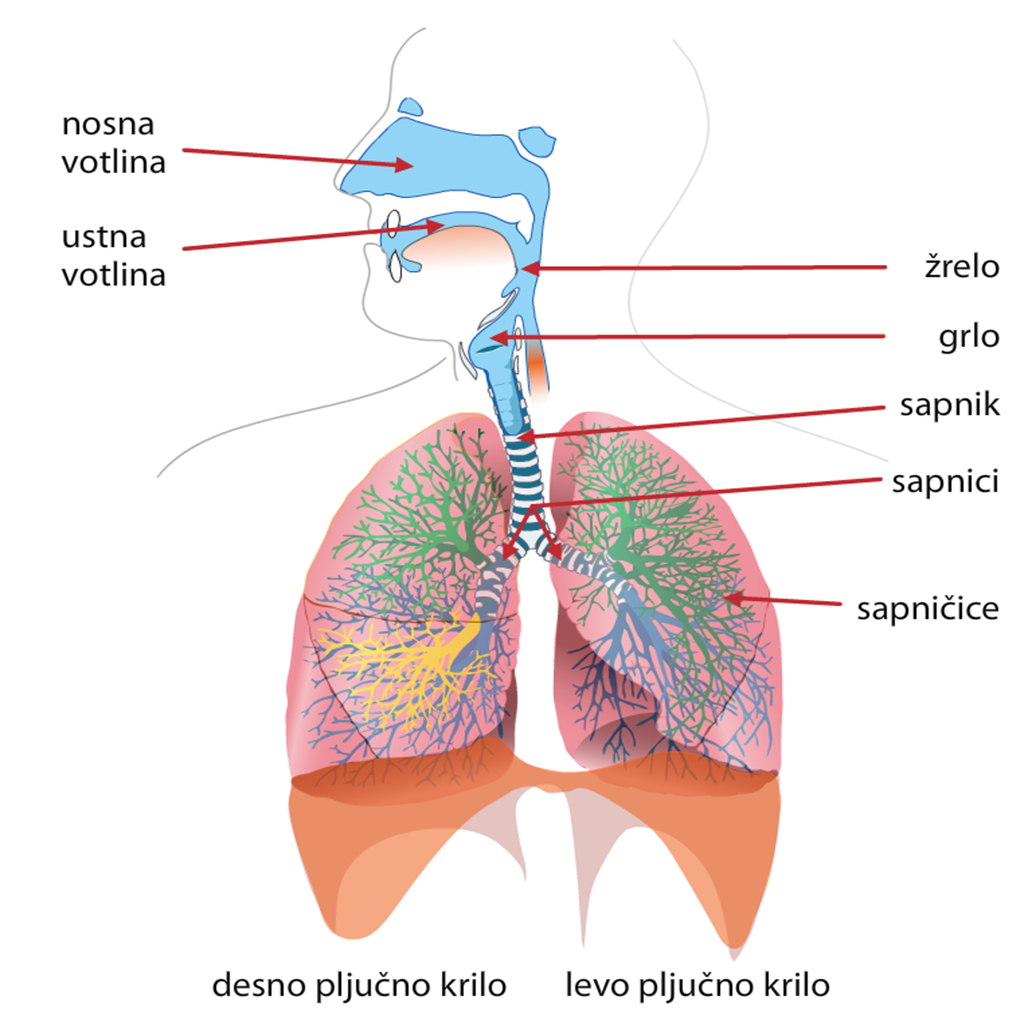 PRENOS PLINOV V IN IZ KRVNEGA OBTOKA Z DIFUZIJO
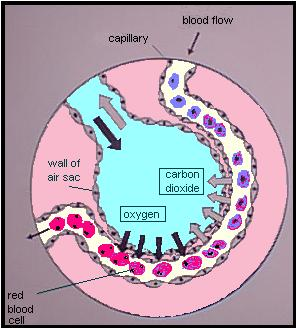 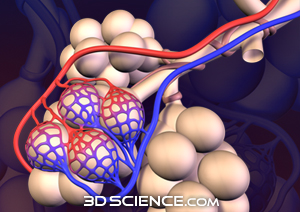 RAZLIČNI NAČINI IZMENJAVE PLINOV Z OKOLJEM
PLUČA

ŠKRGE

TRAHEJE = VZDUŠNICE

IZMENJAVA SKOZI KOŽO
PLJUČA
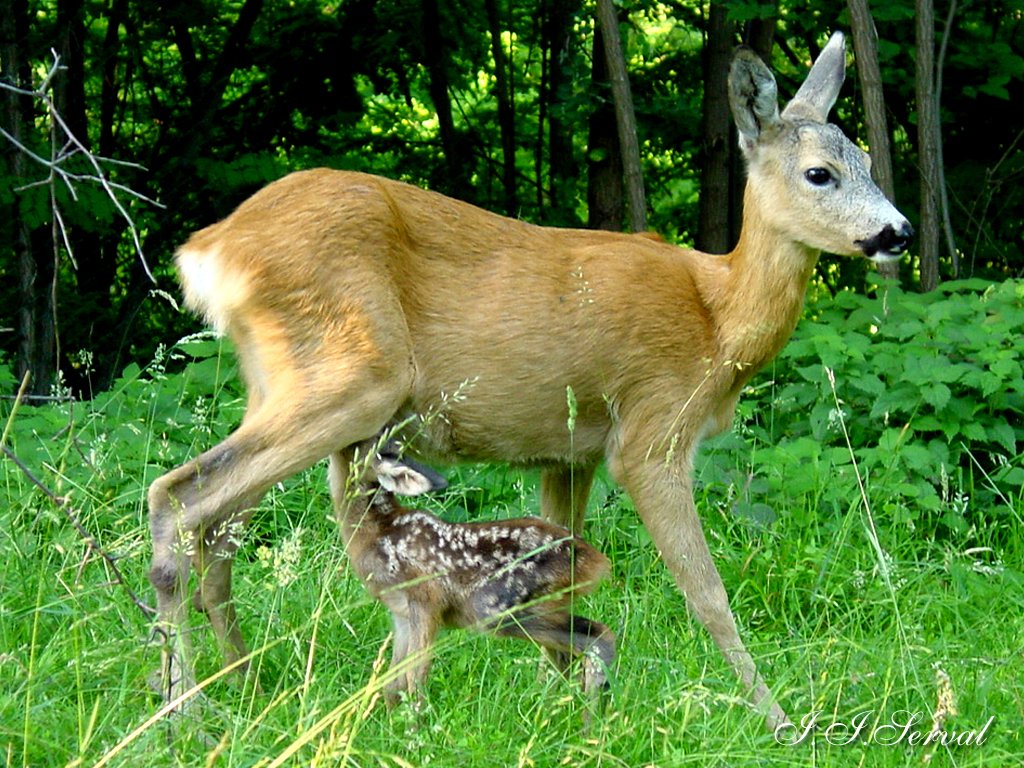 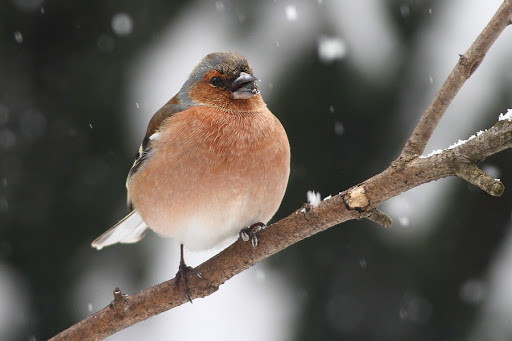 ZNAČILNA ZA: 
SESALCE, 
PTIČE, 
PLAZILCE, 
DVOŽIVKE
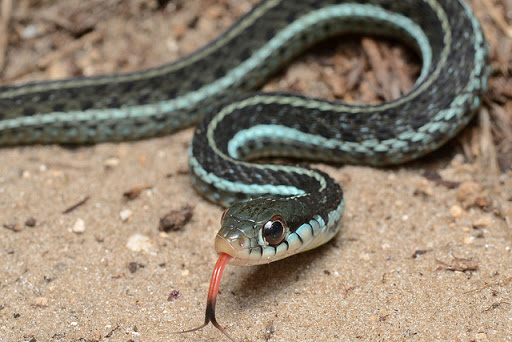 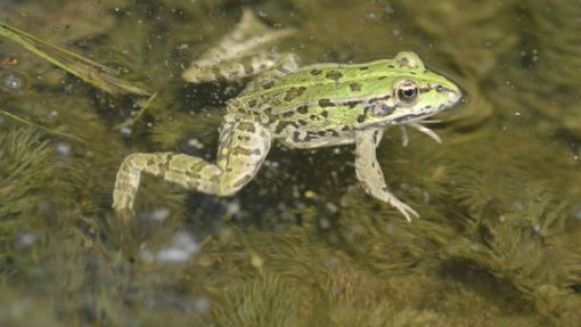 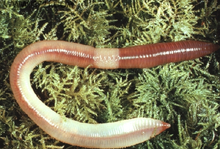 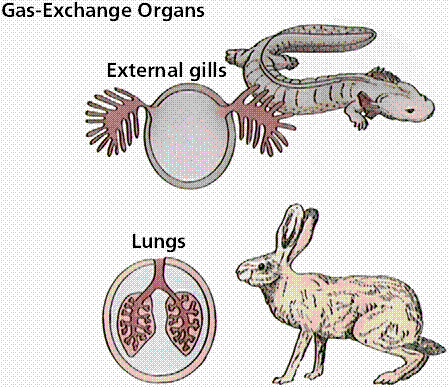 ŠKRGE
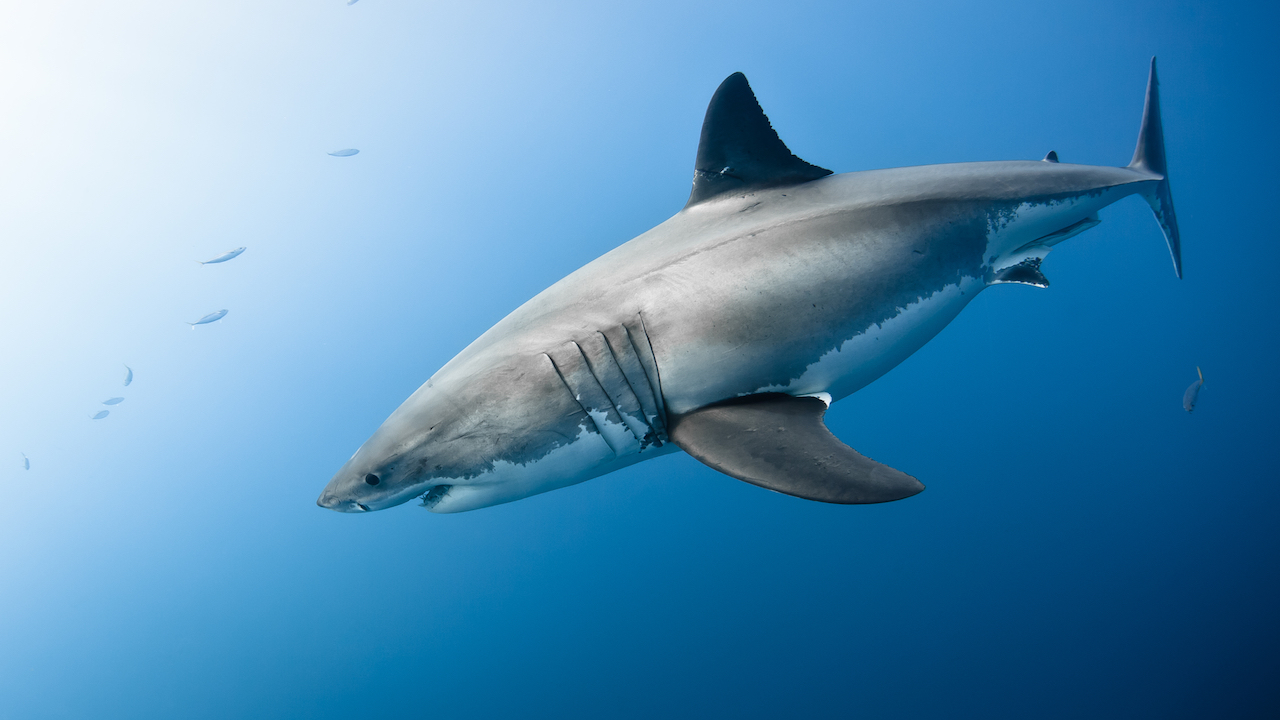 ZNAČILNE ZA:

VODNE VRETENČARJE

DVOŽIVKE

KOLOBARNIKI
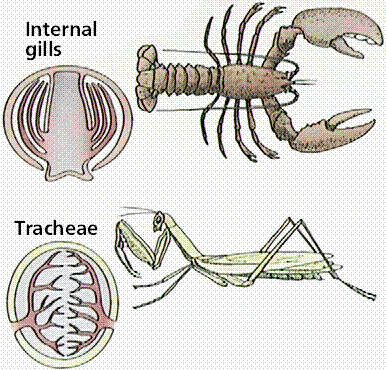 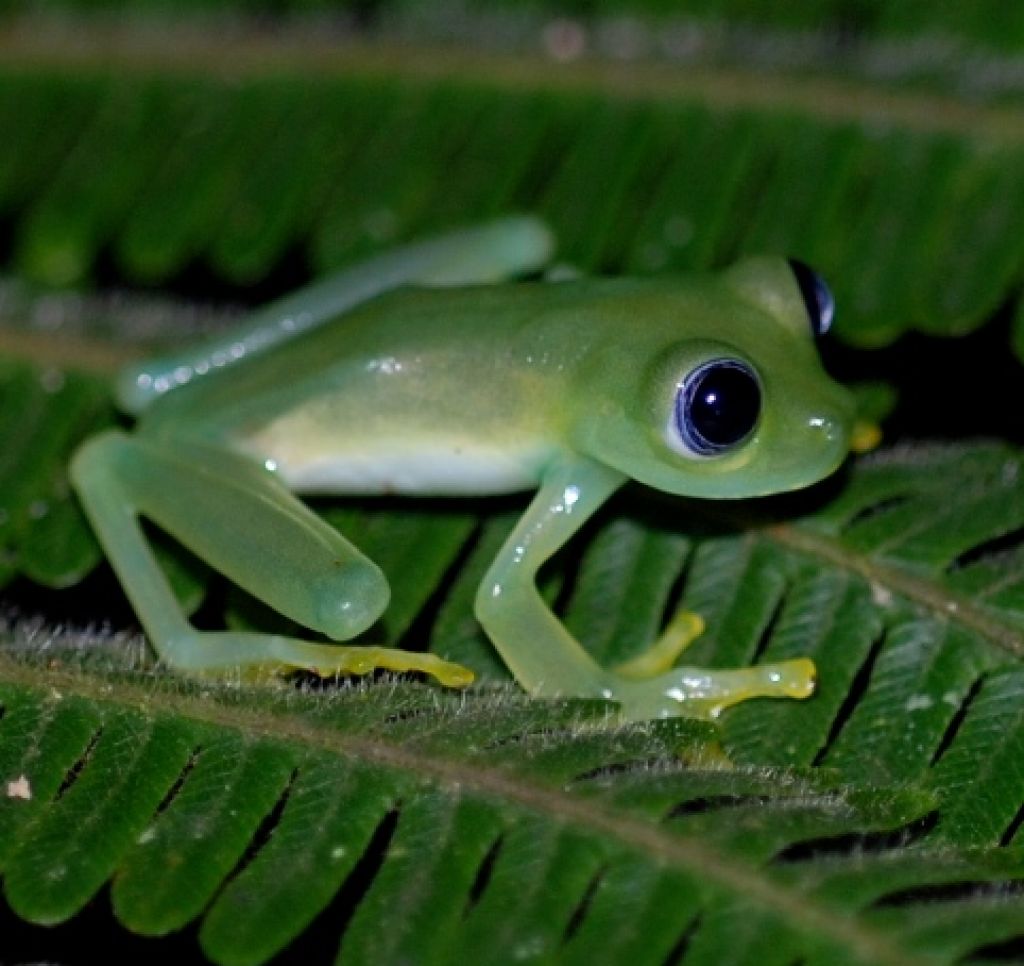 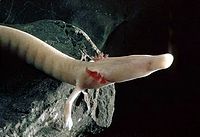 TRAHEJE ALI VZDUŠNICE
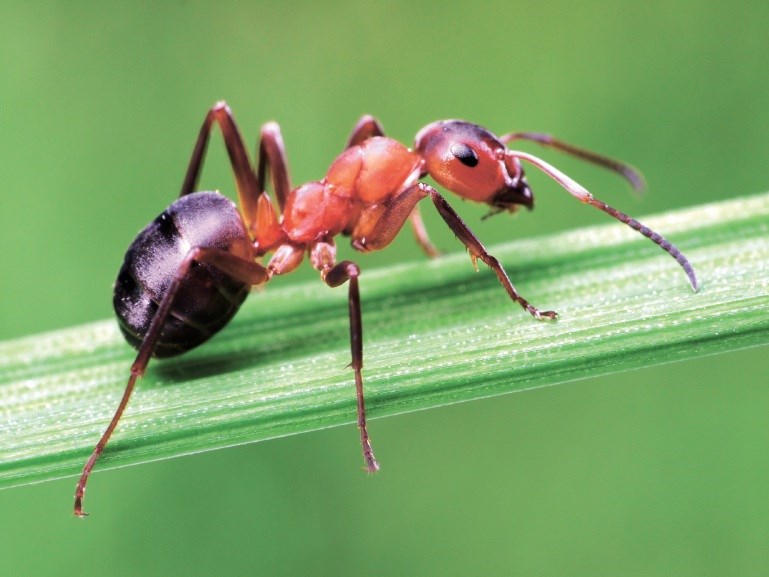 ZNAČILNE ZA:

-ČLENONOŽCE
(žuželke, raki, pajkovci,…)
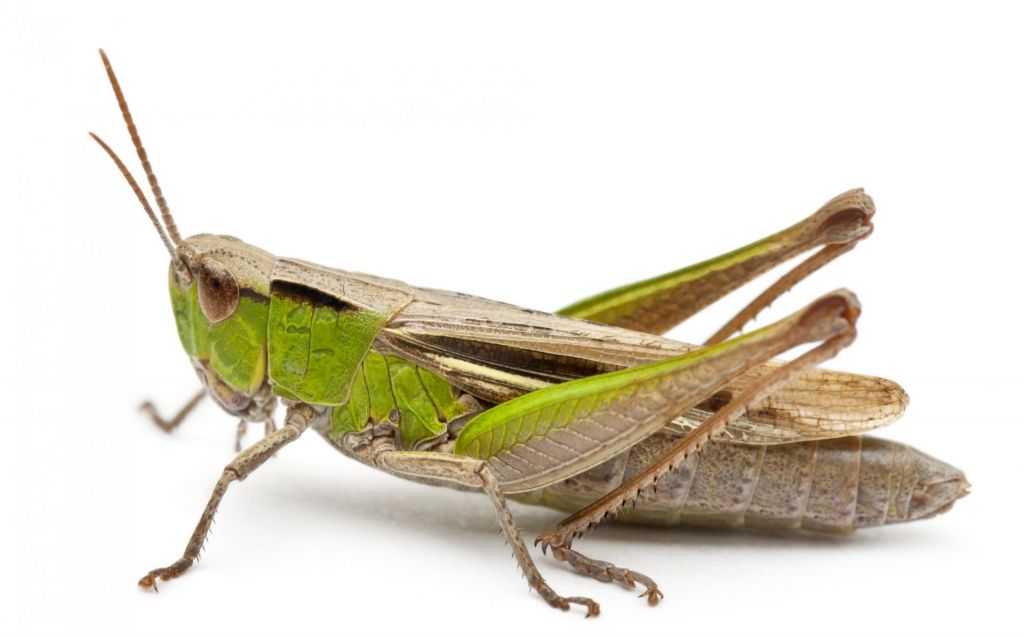 IZMENJAVA PLINOV SKOZI CELIČNO MEMBRANO ALI SKOZI KOŽO
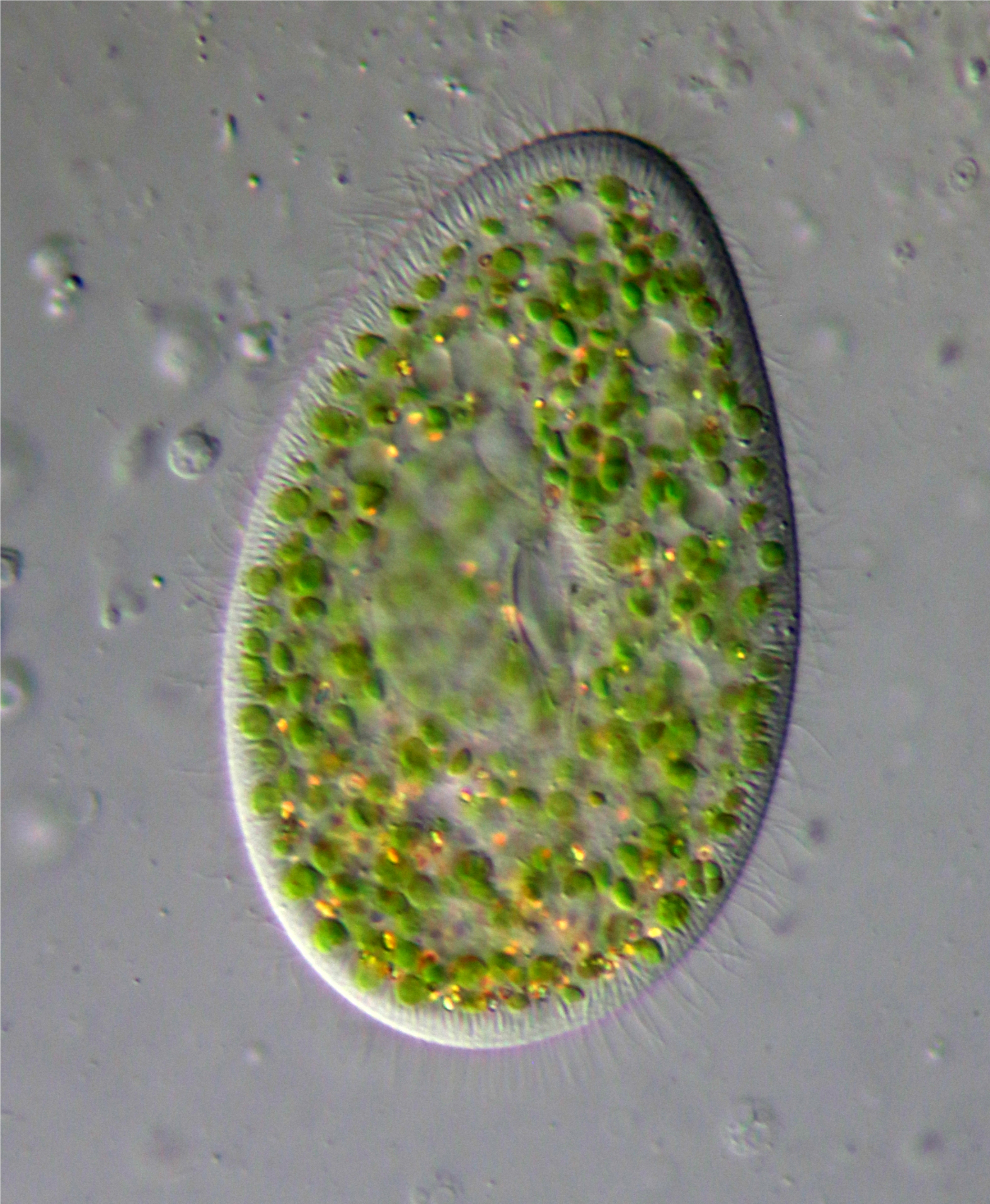 ZNAČILNO ZA:
ENOCELIČARJE

KOLOBARNIKE

DVOŽIVKE
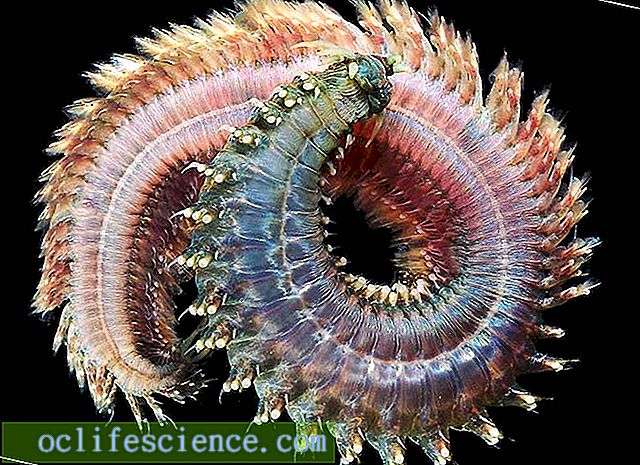 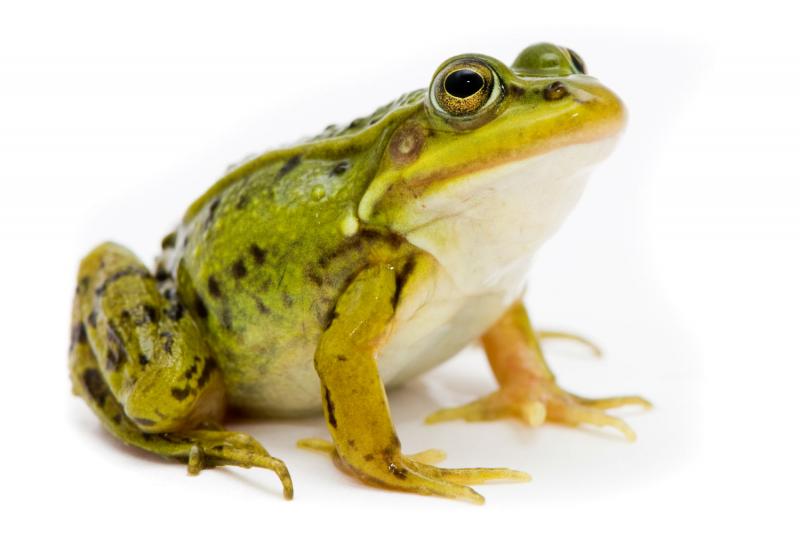 VPRAŠANJA ZA PONOVITEV:
Kakšna je naloga dihal pri organizmih?

Opiši zgradbo dihal pri ljudeh.

Opiši pot kisika iz zraka do mitohondrija.

Kakšne vrste dihal poznamo in za katere vrste organizmov so značilna?
Naredi tabelo, v kateri predstaviš vrste dihal in organizme, ki jih imajo. To pošlji na moj enaslov.